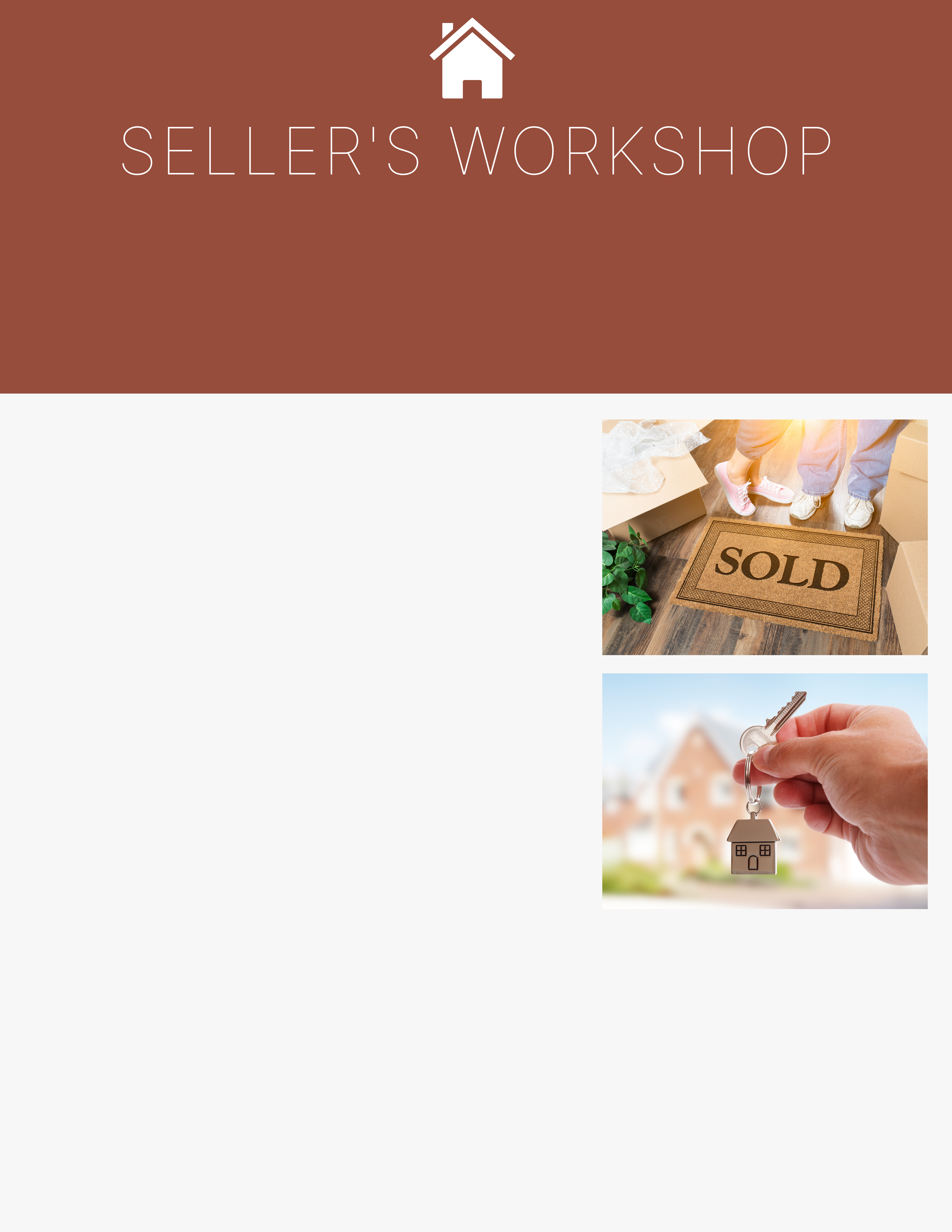 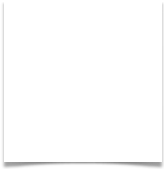 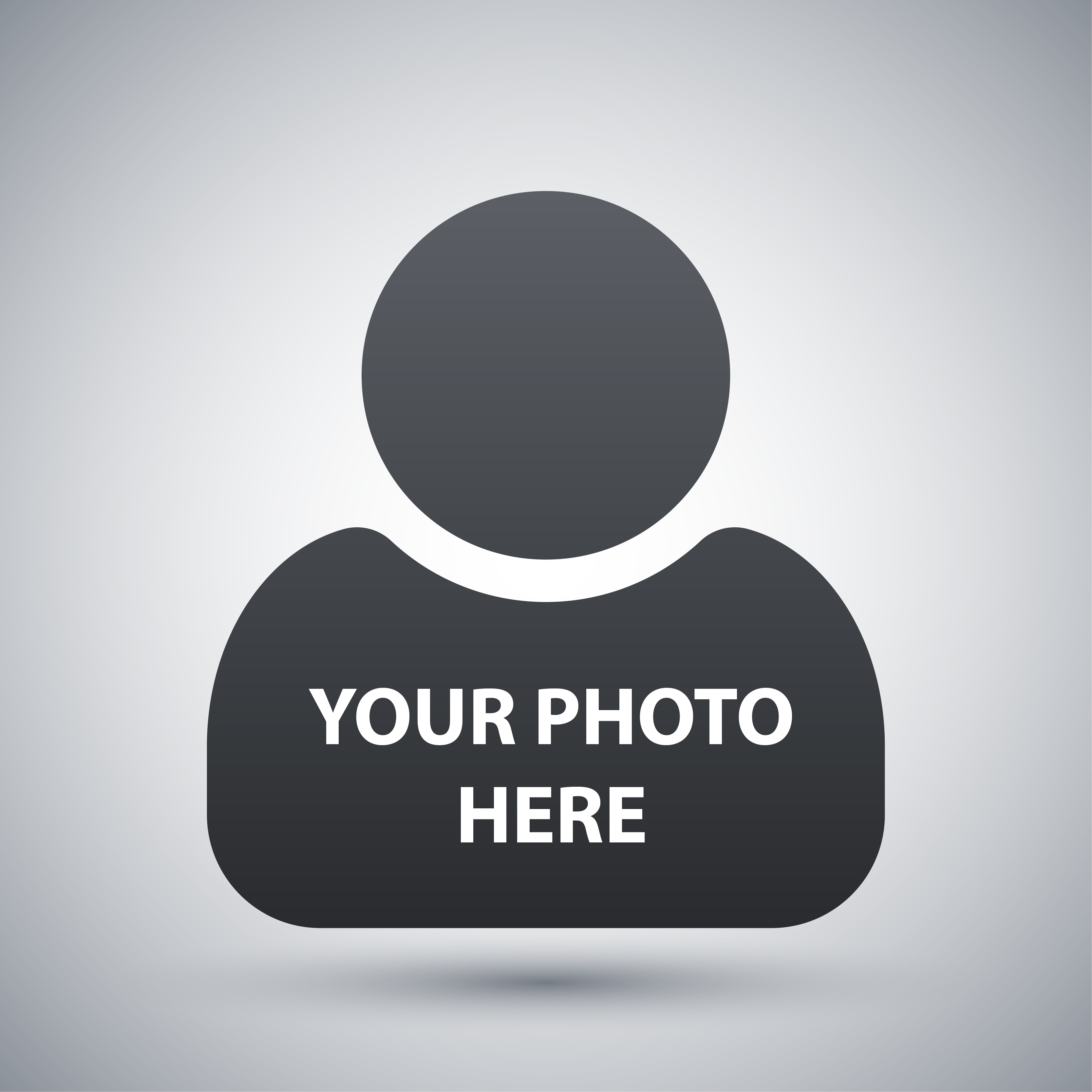 Cómo vender con éxito su casa en el mercado actual
FECHA Y HORA
Ubicación Dirección
¡Cupos limitados! Llama para registrarte: XXX-XXX-XXXX
Cómo fijar el precio de su casa para venderla rápidamente
Cómo afecta el aumento de los tipos de interés a su venta
Qué diferencia hace un agente
La psicología de los compradores y vendedores
Marketing y publicidad 
Cómo poner en escena su casa para venderla
El papel del abogado en el cierre
Planificación de la inversión para su futuro
ORADORES INVITADOS ESPECIALES:
Nombre del profesional inmobiliario
Nombre del especialista en hipotecas
Nombre del abogado inmobiliario
Nombre del experto en mejoras del hogar
Nombre del inspector de viviendas
Nombre del profesional de la mudanza
Tu nombre, REALTOR®
Nombre de la empresa
Número de teléfono 
Correo electrónico 
Página web
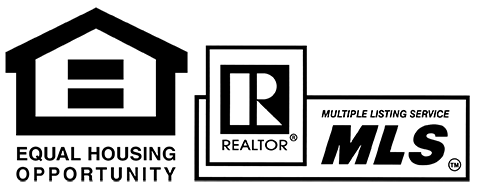 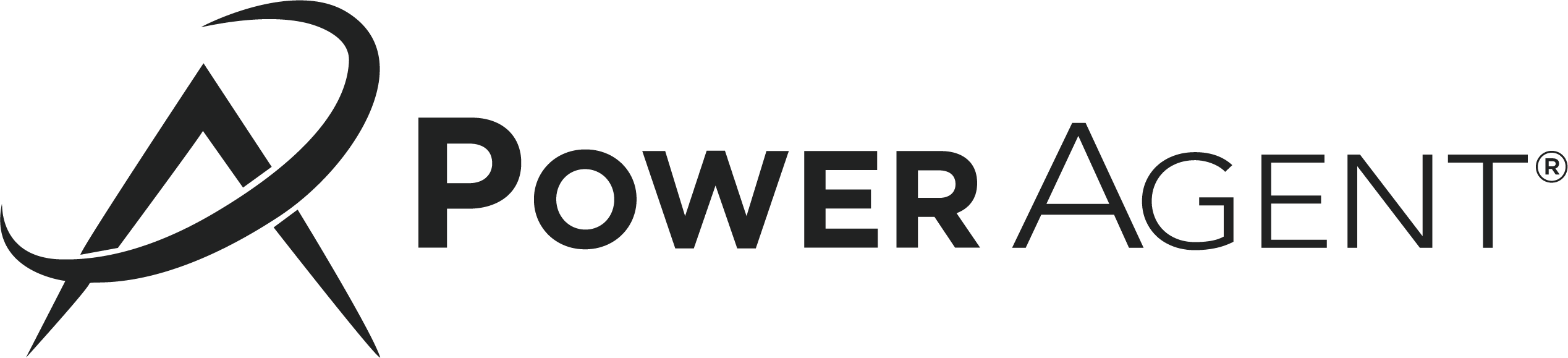